The Cat – Behaviour and Welfare15. When the cat scratches furniture
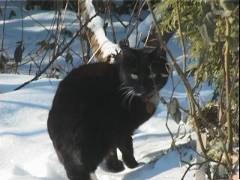 Bjarne O. Braastad
Professor of Ethology
Department of Animal and Aquacultural Sciences,
Norwegian University of Life Sciences, NMBU, Ås, Norway
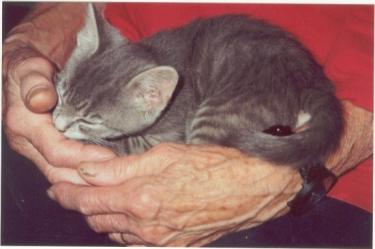 The Cat - Behaviour and Welfare - Bjarne O. Braastad
0
Norwegian University of Life Sciences
Cat breed codes in figures
The European Easy-Mind System (EMS) is used as breed codes in the following figures. EMS codes are used internationally by FIFe, the European Cat Fancier Society (Fédération Internationale Féline).
The Cat - Behaviour and Welfare - Bjarne O. Braastad
Norwegian University of Life Sciences
1
[Speaker Notes: For å se nærmere på raseeffekter ble 17 raser sammenlignet
Antall katter per rase er ganske varierende
Orientalske raser er slått sammen, da de i avlssamenheng er en og same rase. Kattens morfologisketrekk  avgjør hvem rasebetegnelse den får. Dette ga også mulighet for inkludere flere av disse rasene i studien, da de enkeltvis bestod av for få individer. Siameseren bl.a. er en rase som hører under orientalske raser, men da Siameseren har blitt studert tidligere valgte vi å se på den som en egen rase. 
19 av 22 atferdsegenskaper gi signifikanteffekt av rase.
Jeg har gjort et lite utvalg av atferdsegenskaper som  jeg ønsker å presentere for dere fra resultatene:]
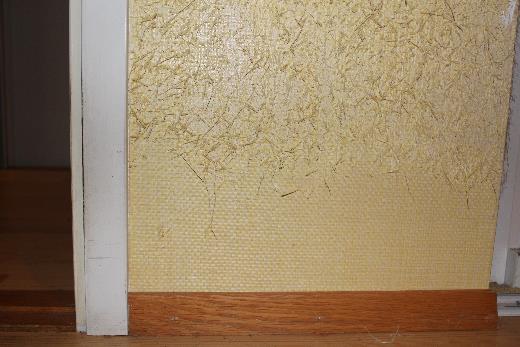 Scratching furniture, curtains, carpets etc.
Occurrence of the behaviour trait in 17 cat breeds. The Y axis shows score averages (M ± SE) on a 1-5 scale based on owner assessments.      1= Never, 2 = Seldom, 3= Now and then, 4 = Often, 5 = Always. The number above the breed code shows number of cats in the analysis.
Becomes reinforced if owner approaches 
the cat trains the owner  must be ignored or mild negative feedback
Provide a scratching post, deposited with catnip. Reward using it.
mean
(Eriksen, 2014, Behavioural characteristics of pedigree cats in Norway. MSc thesis, Norwegian Univeristy of Life Sciences)
The Cat - Behaviour and Welfare - Bjarne O. Braastad
Norwegian University of Life Sciences
2
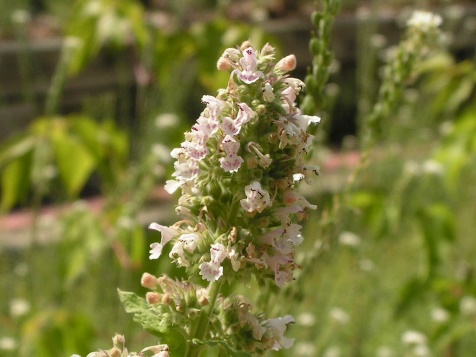 Catnip(Nepeta cataria, environmental enrichment for cats)
Dried leaves or plant oil: increases attention to scratching post or toys
Affects 50–80% of cats (both genders), castrated or intact (the rest passively?)
Does not affect kittens below 2–3 months of age
Individual variation: due to dominant gene
Reactions: sniffs; chews; licks; touches/rubs cheek, chin or body; rolls onto the catnip
More rarely, stretches, drools, jumps, runs or becomes aggressive and 
hyperactive 
Hallucination or trance 
Duration: 5–15 minutes, then non-responsive for 30–60 minutes
Active substance nepetalactone enters via nose to amygdala and hypothalamus
Can react to concentrations as low as 0.01–1.0 x 109.
Harmless, no long-term effects or addiction. Can be habituated if it is given too frequently
Pregnant females: can risk uterus contractions  avoid intake
The Cat - Behaviour and Welfare - Bjarne O. Braastad
Norwegian University of Life Sciences
3
More on cats’ behaviour and welfare is found here (in Norwegian)
www.braastad.info – Braastad’s website on ethology, animal welfare, cats and human–animal relationship
www.facebook.com/KattenAtferdVelferd – Facebook (Meta) site for the Norwegian cat book
www.etologi.no – website for the Norwegian Association of Ethologists
www.etologi-dyrevelferd.no – website on ethology and animal welfare for secondary schools
www.animalpickings.com – popular scientific website for the Research Group on Ethology and Animal Environment at the Norwegian University of Life Sciences
The Cat - Behaviour and Welfare - Bjarne O. Braastad
Norwegian University of Life Sciences
4
[Speaker Notes: Trykk Visningsfunksjonen så samme bilde er på PC og lerret!
Trykk deretter lenken.]
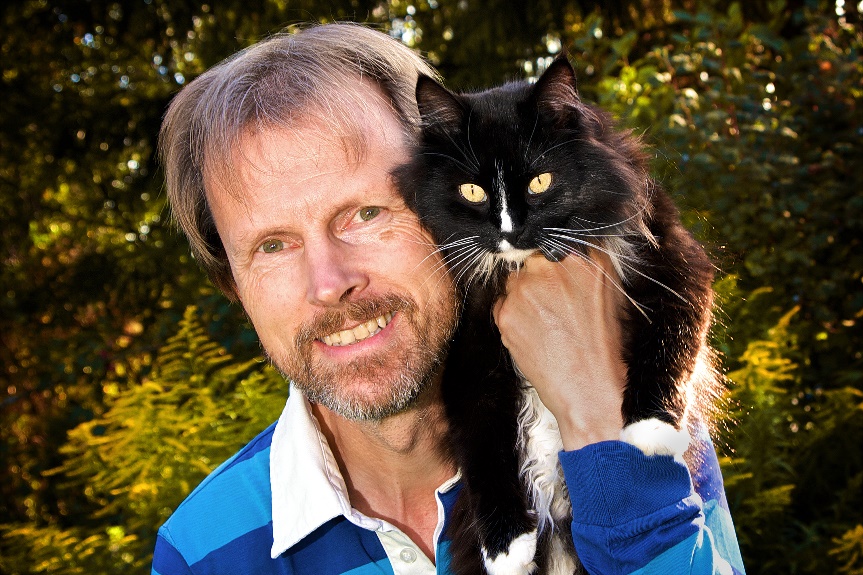 Thank you for listening to Bjarne. He believes that he understands me.
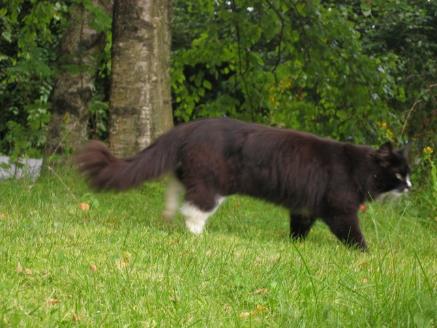 But we have our secrets that no ethologist yet knows about.
The Cat - Behaviour and Welfare - Bjarne O. Braastad
Norwegian University of Life Sciences
5